ACCIDENTS CAN HAPPEN
WARNING
THE FOLLOWING SLIDE PRESENTATION IS GRAPHIC IN NATURE.
IT IS PRESENTED TO REMIND ALL THE SEVERITY AND CONSEQUENCES OF NOT WORKING SAFELY.
Nail in head
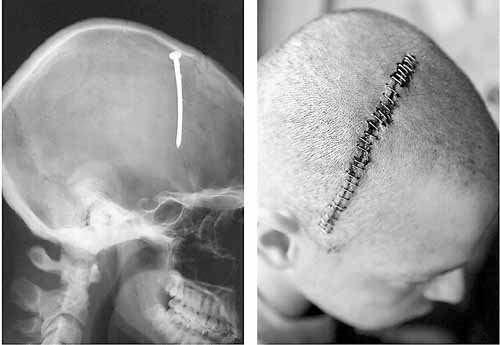 Nain in eye
Nain in eye x-ray
Severe cut to hand
Severe burn to hand
Severe burn to hand…
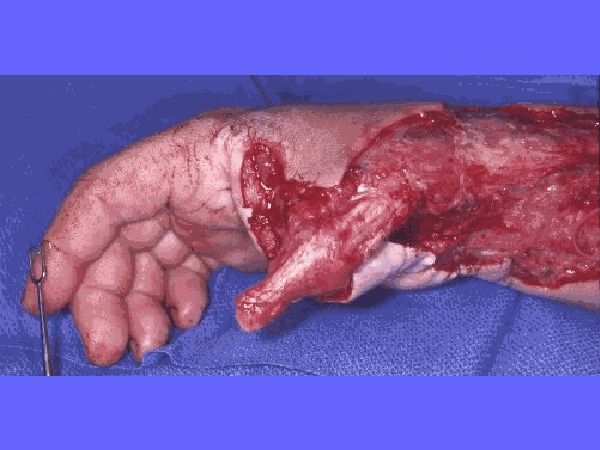 Burned clothing
Burned clothing…
Electric fire
Be careful opening exterior panels
Be careful opening exterior panels
Be careful opening exterior panels
Foot burn
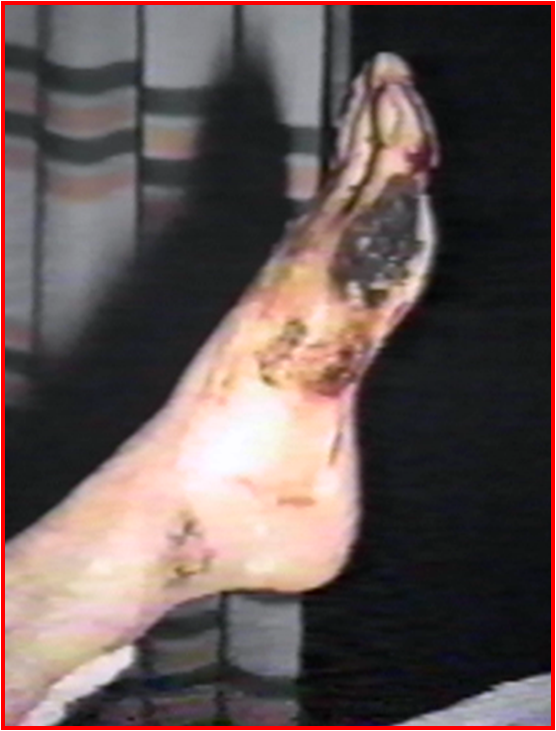 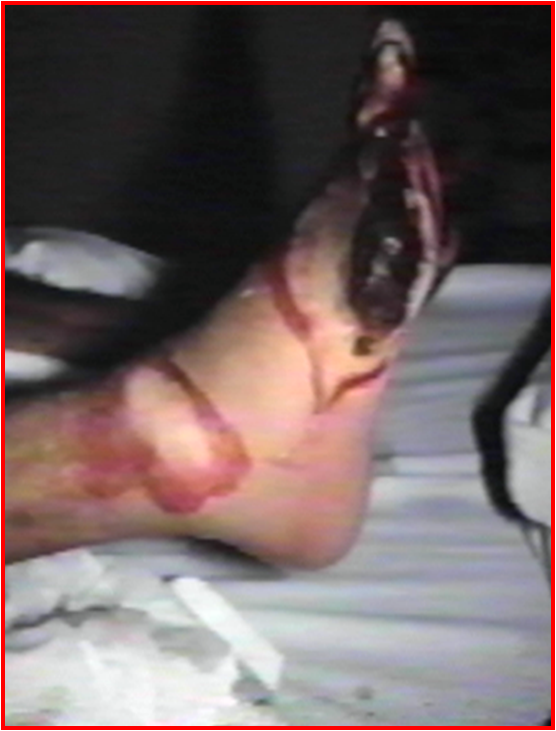 Injured hand
Severe injuries
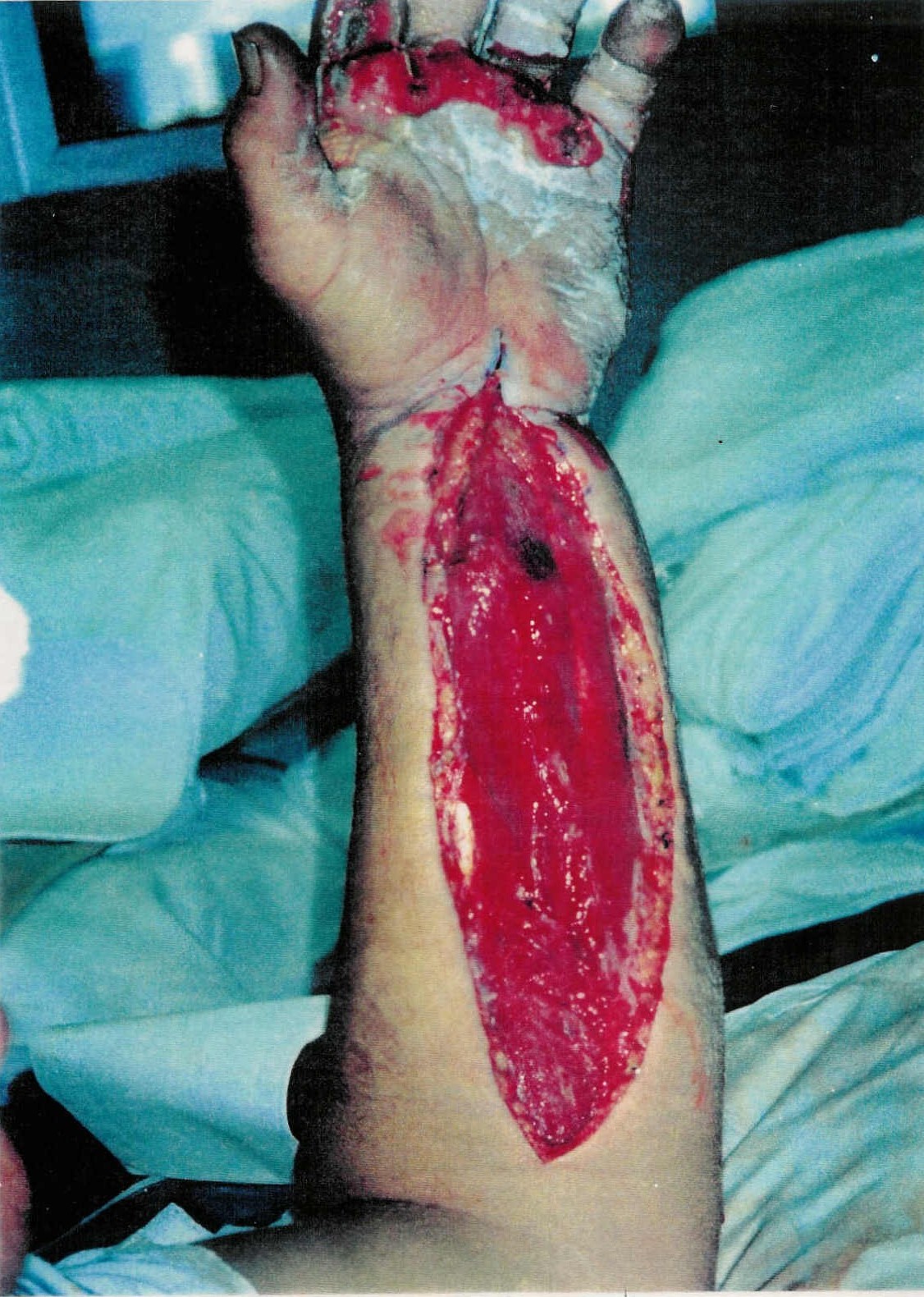 Severe hand injury
ELECTRIC EXPLOSION
BE SAFE
WORK SAFE
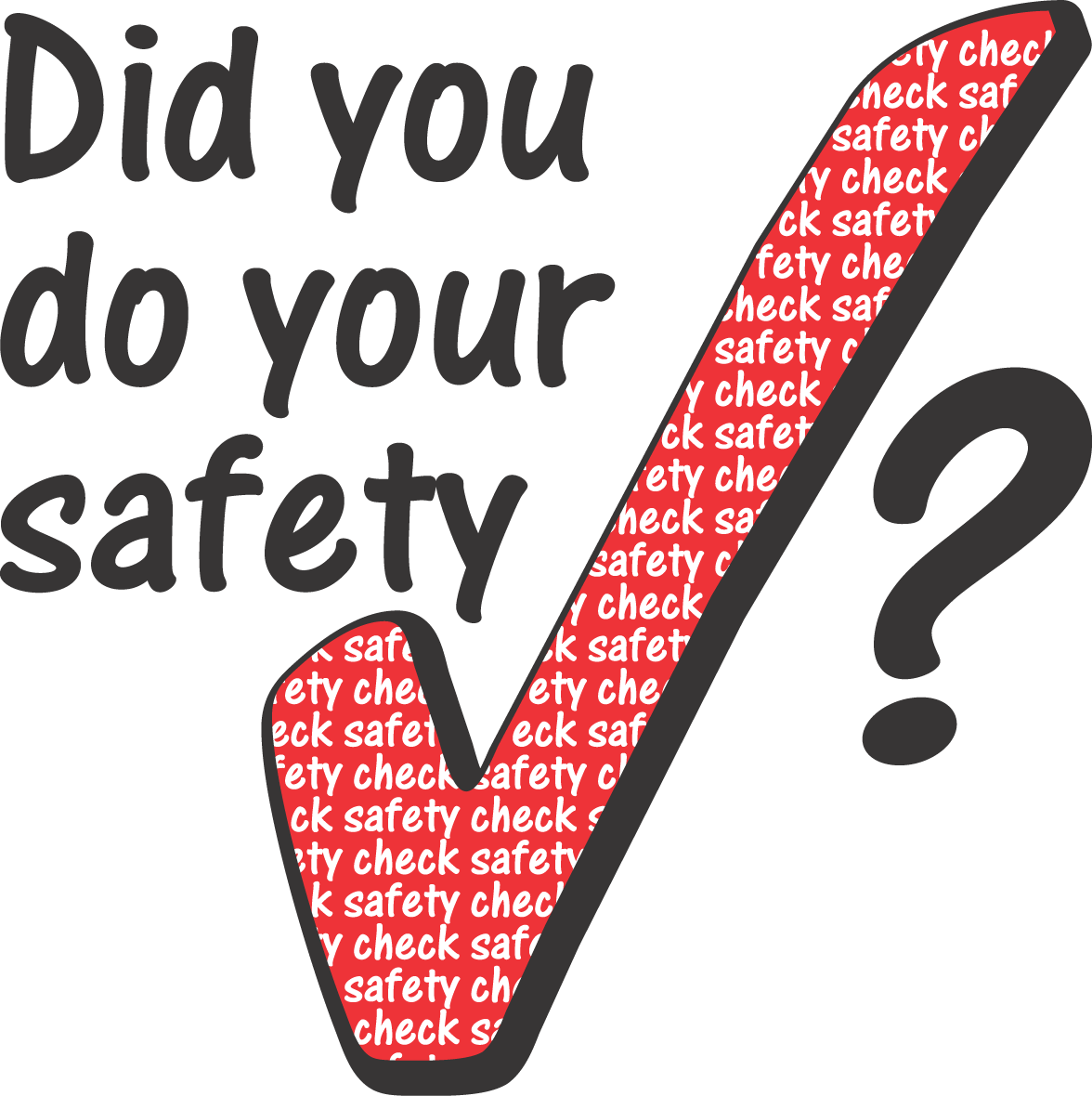